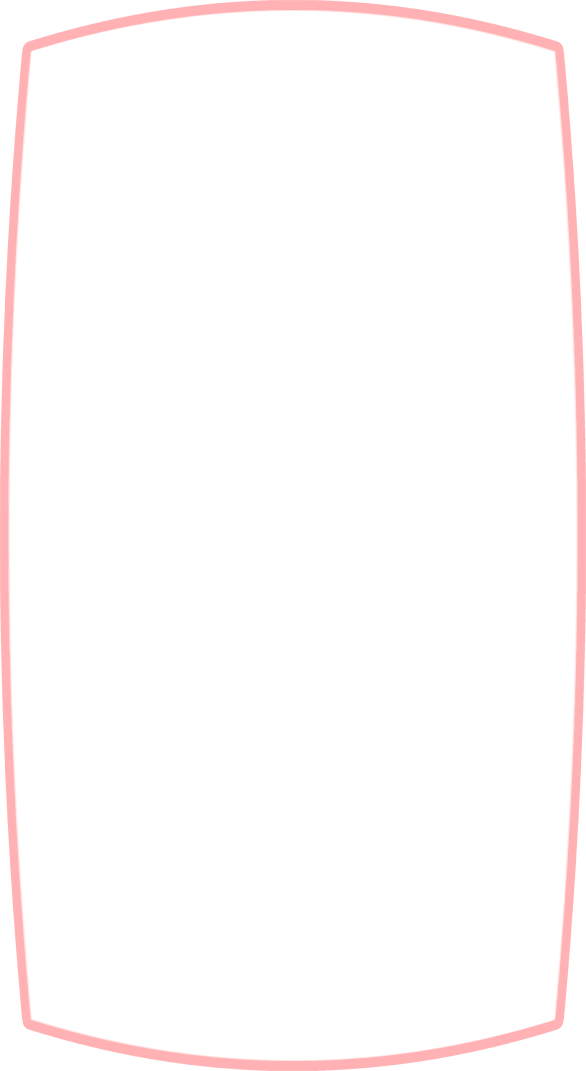 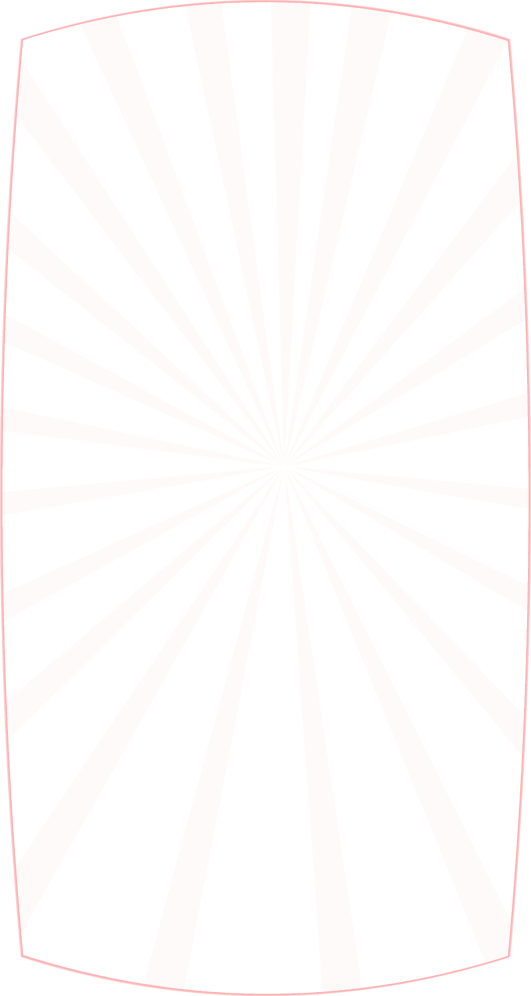 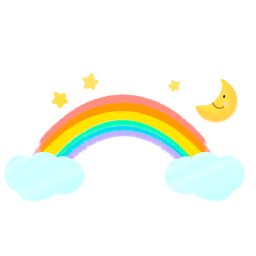 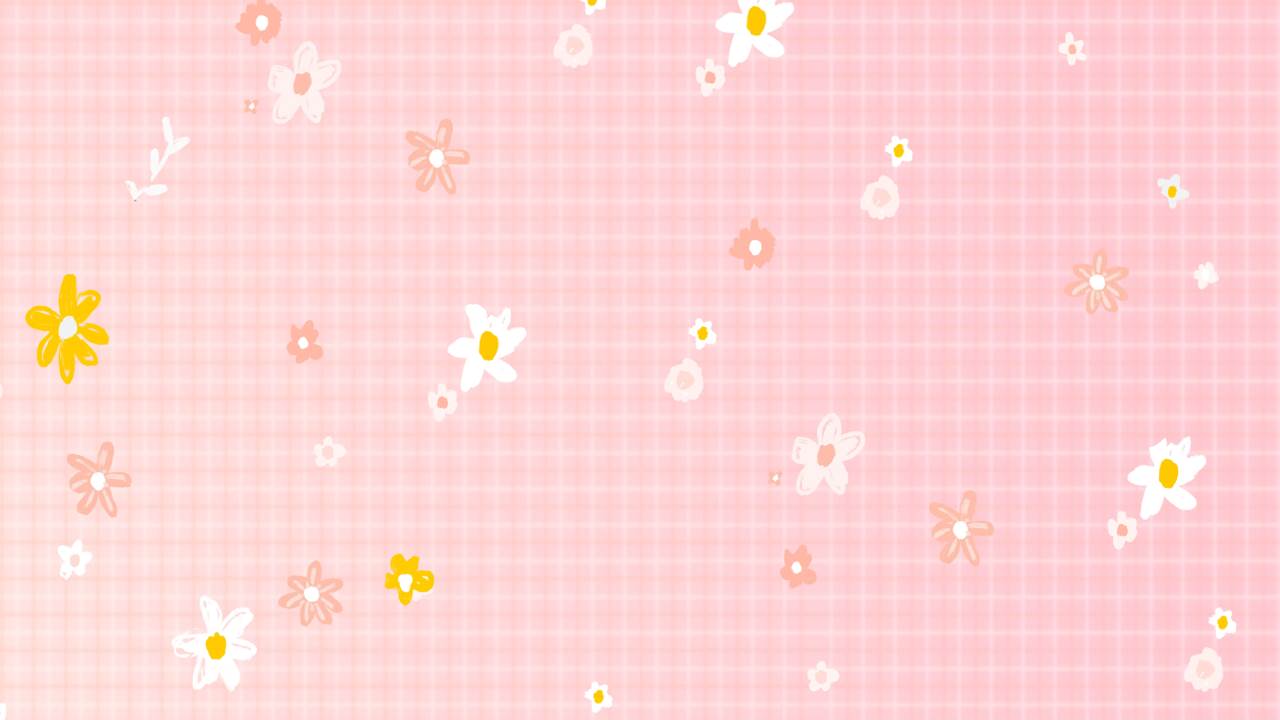 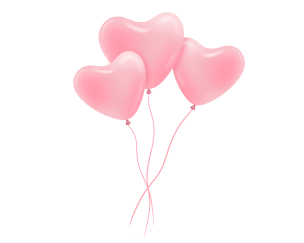 Kindergarten Summer Vacation Safety
小学一年级暑假安全
小学一年级暑假安全
快乐过暑假，安全“不放假”
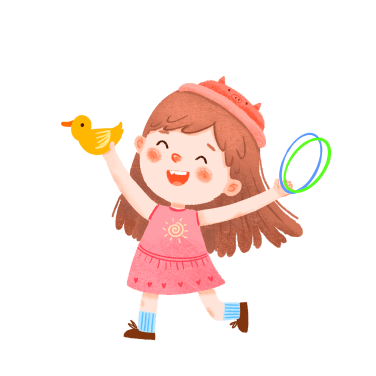 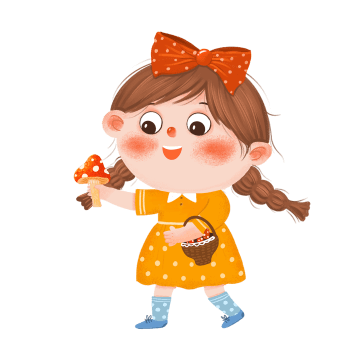 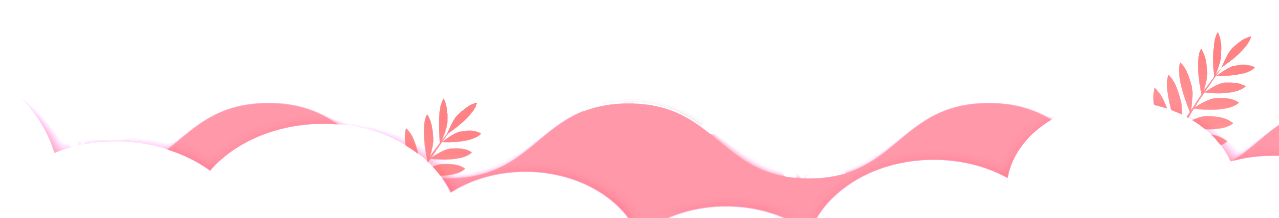 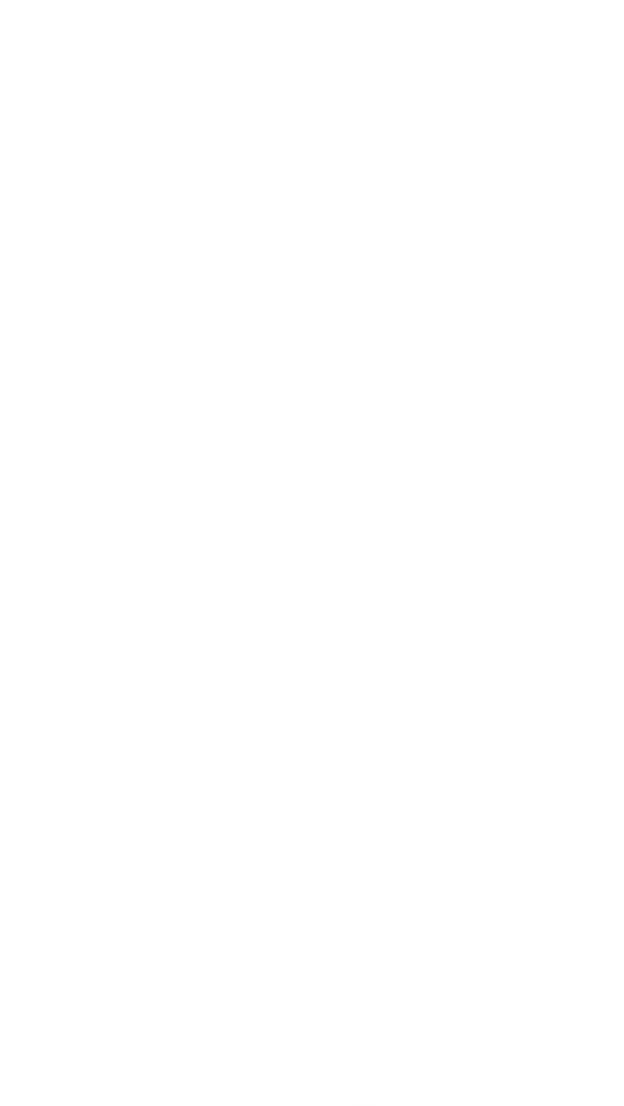 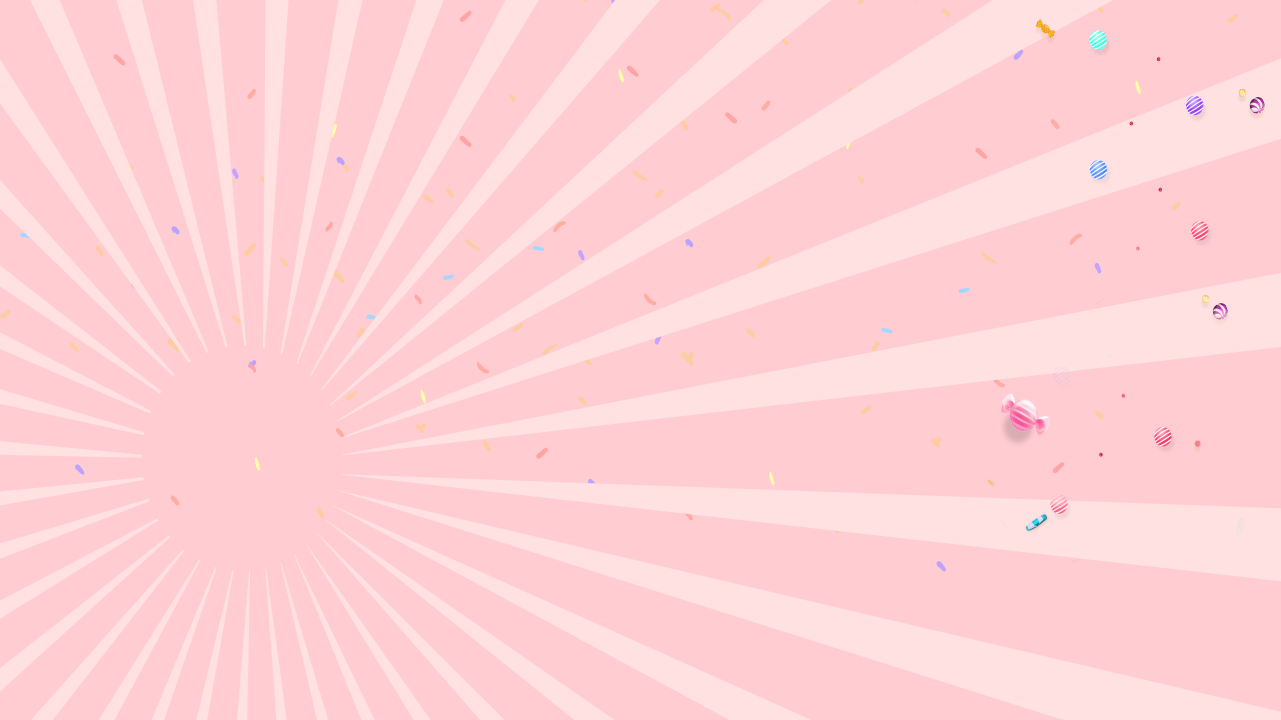 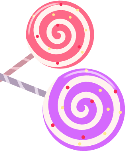 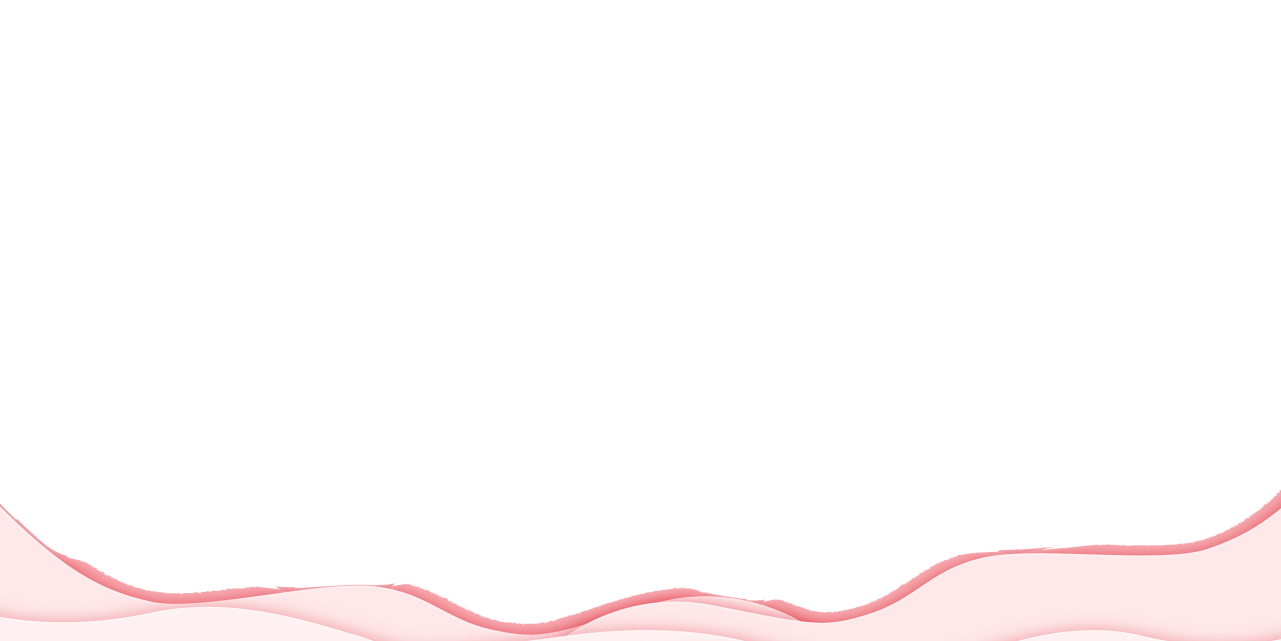 https://www.PPT818.com/
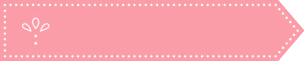 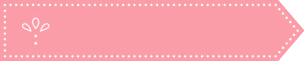 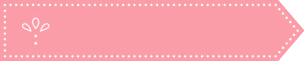 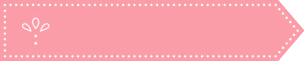 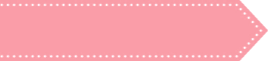 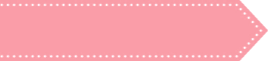 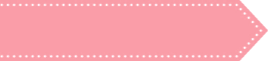 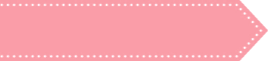 01、防疫卫生安全
02、溺水安全
03、交通安全
04、外出活动安全
目  录
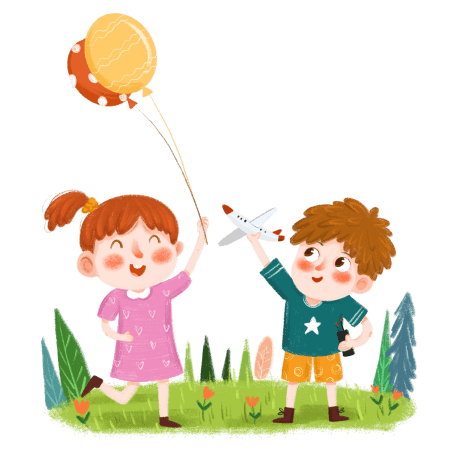 CONTENTS
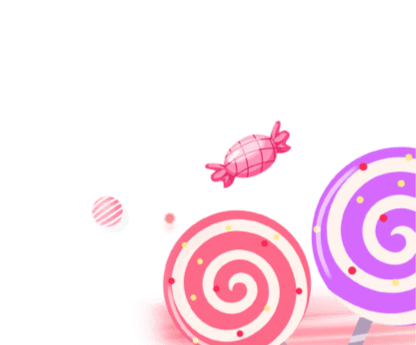 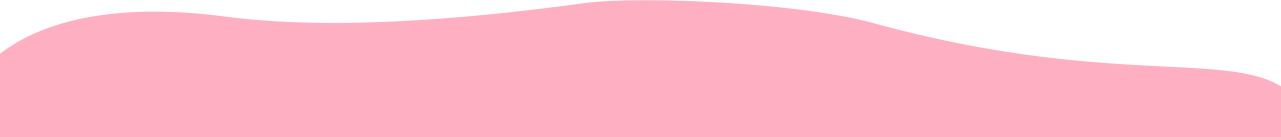 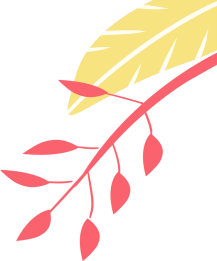 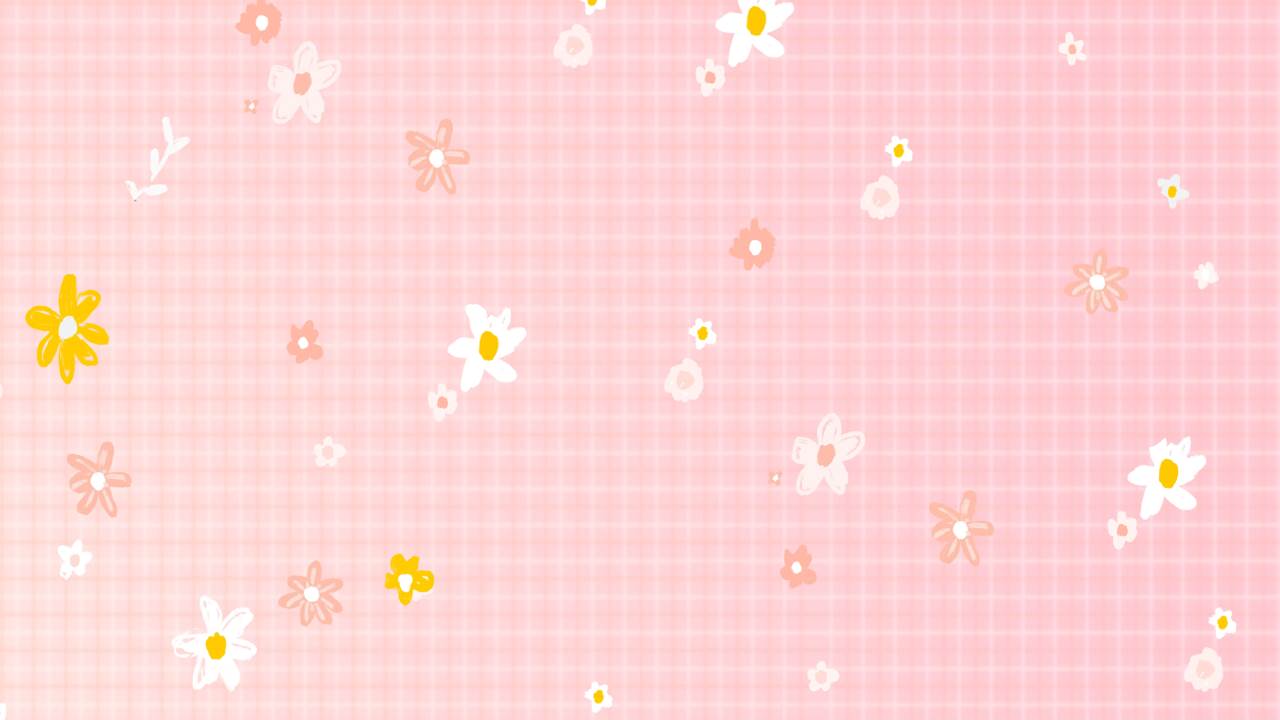 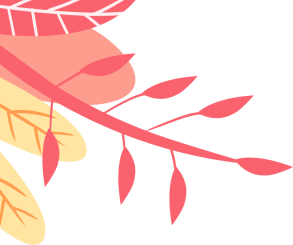 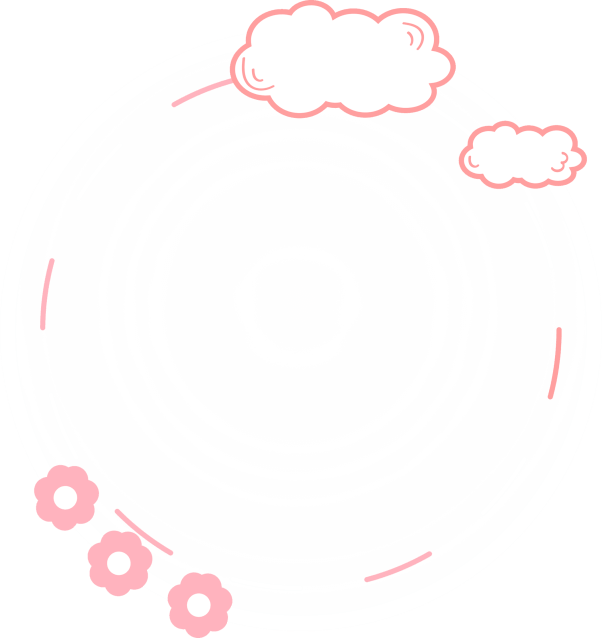 PART 01
防疫卫生安全
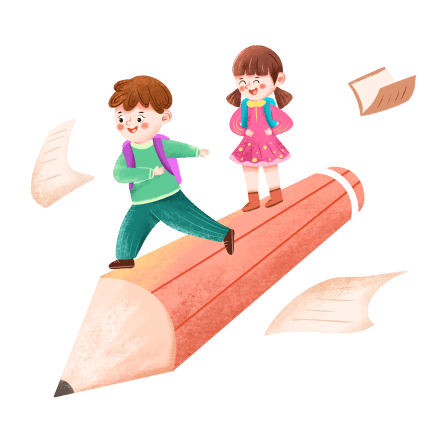 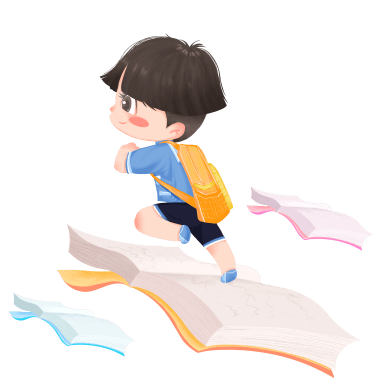 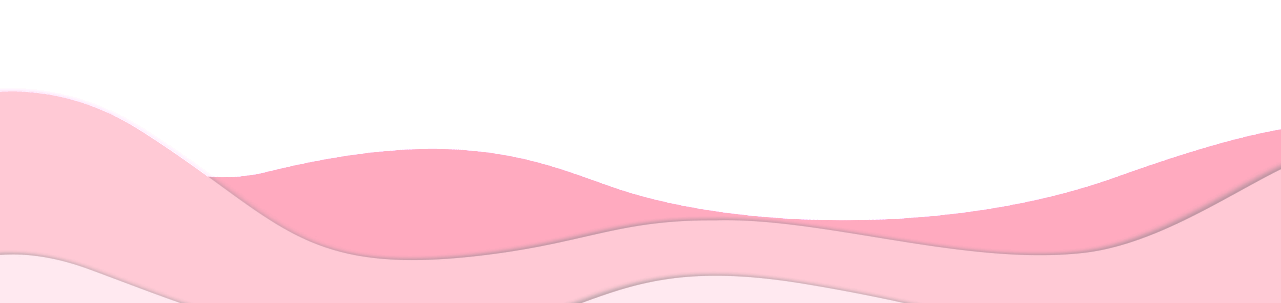 快乐过暑假，安全“不放假”
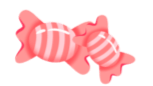 防疫卫生安全
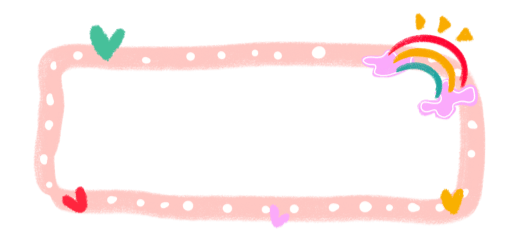 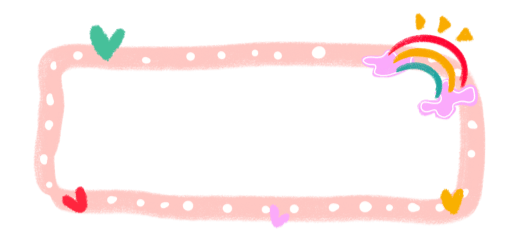 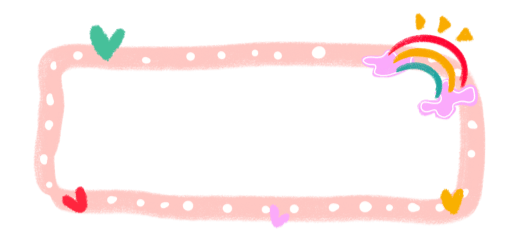 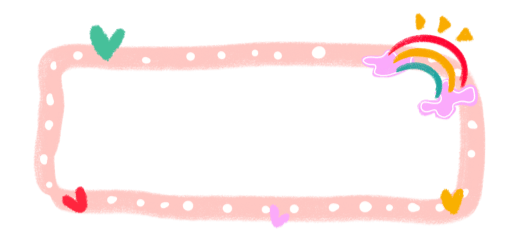 按要求做好
个人防护
预防传染病
及暑期中暑、中毒
关注
做好
预防
维护
维护公共卫生安全
关注卫生和
疾病预防知识
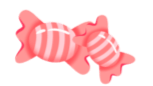 防疫卫生安全
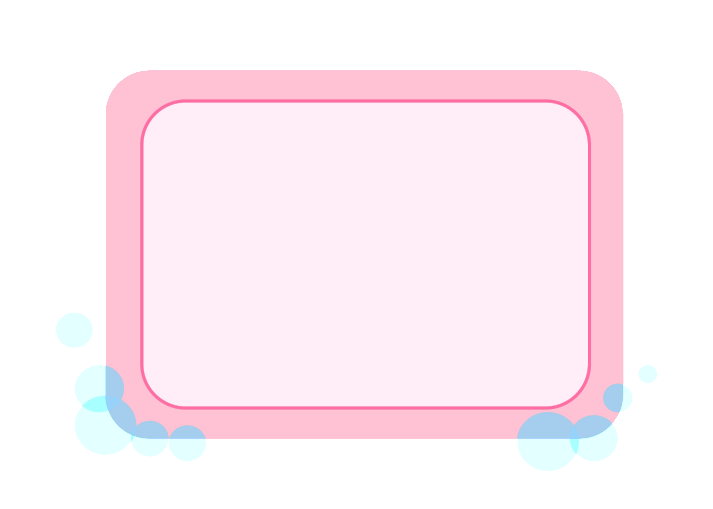 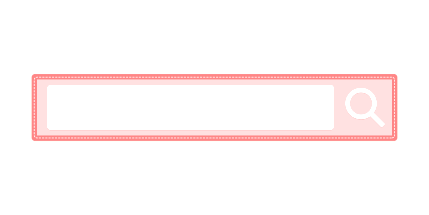 讲卫生
讲卫生
讲究个人清洁
勤洗手
勤换衣
勤剪指甲
勤洗澡
不共用毛巾、杯子等卫生洁具，
不随意用手揉眼睛。
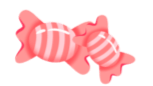 防疫卫生安全
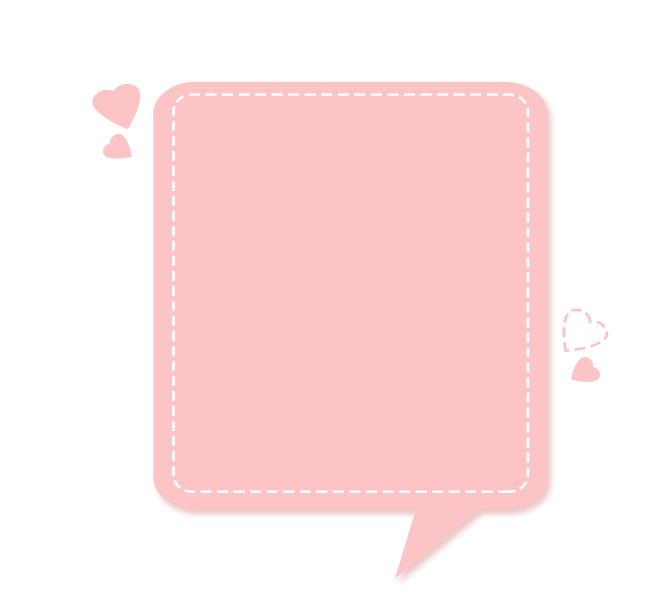 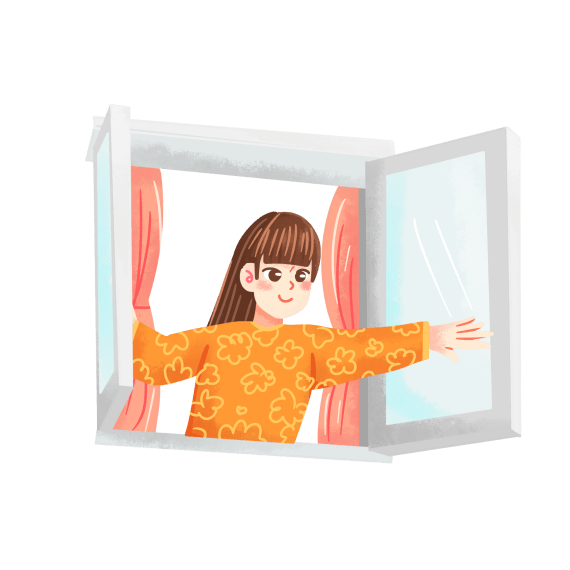 保持室内清洁、干燥，
定期通风换气，
不随意把室外不清洁、未消毒的物品带入室内，
垃圾分类投放。
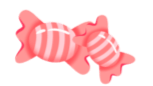 防疫卫生安全
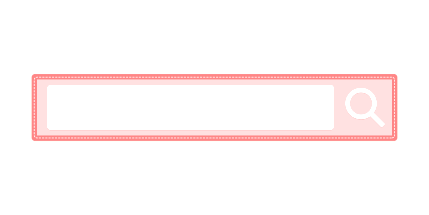 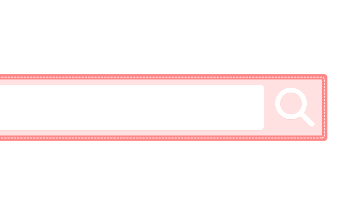 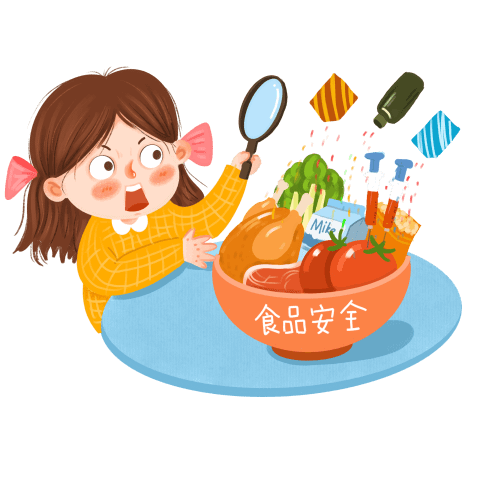 吃水果之前要清洗干净哦！
不吃“三无”食品，
不吃未清洗干净的食物，
不喝生水；
少吃高盐、高糖、油炸、熏制食品。
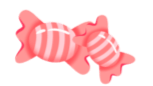 防疫卫生安全
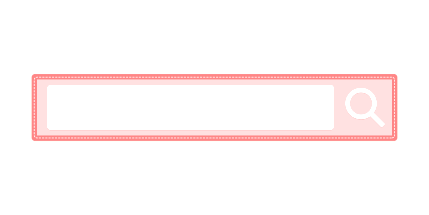 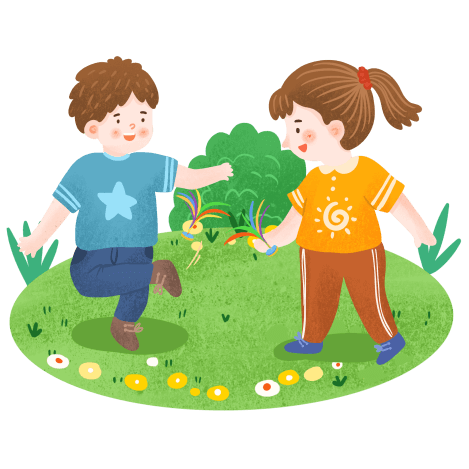 坚持体育锻炼
坚持适当的体育锻炼，
增强体质，保持良好的、充沛的精力。
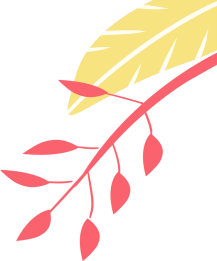 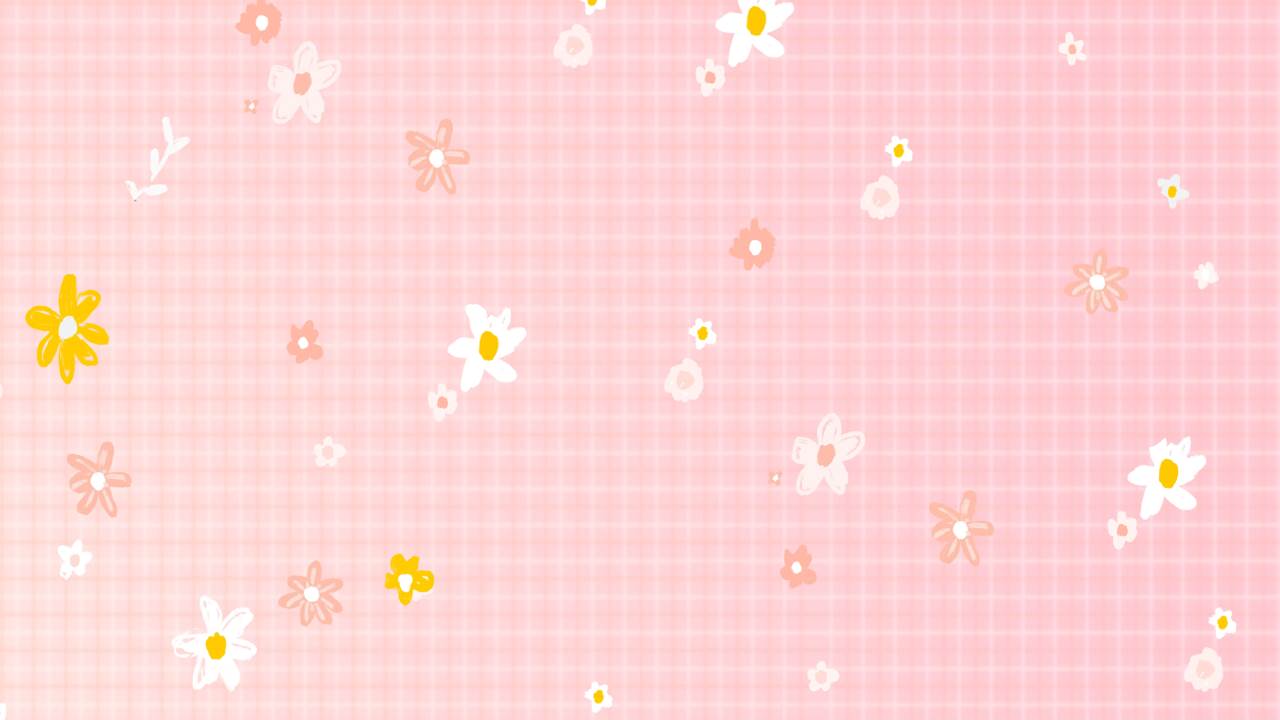 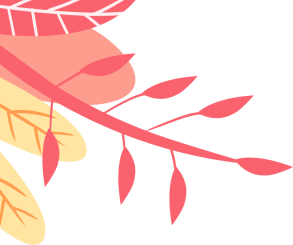 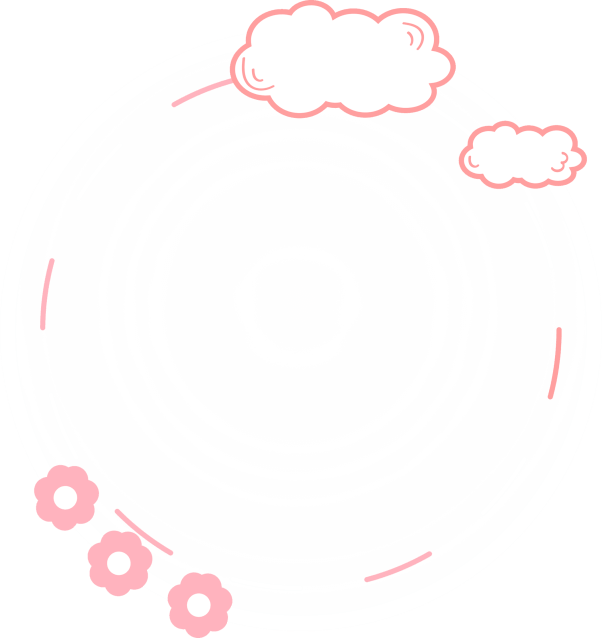 PART 02
防溺水
安全
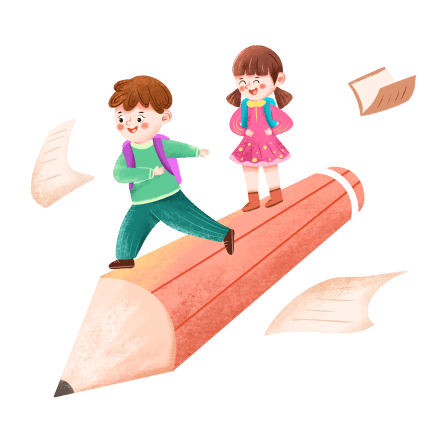 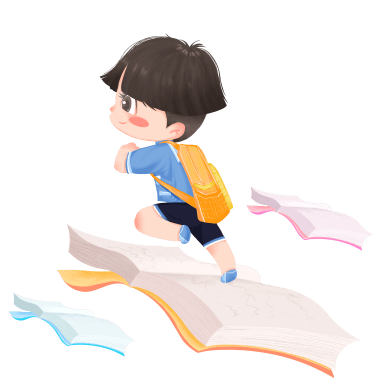 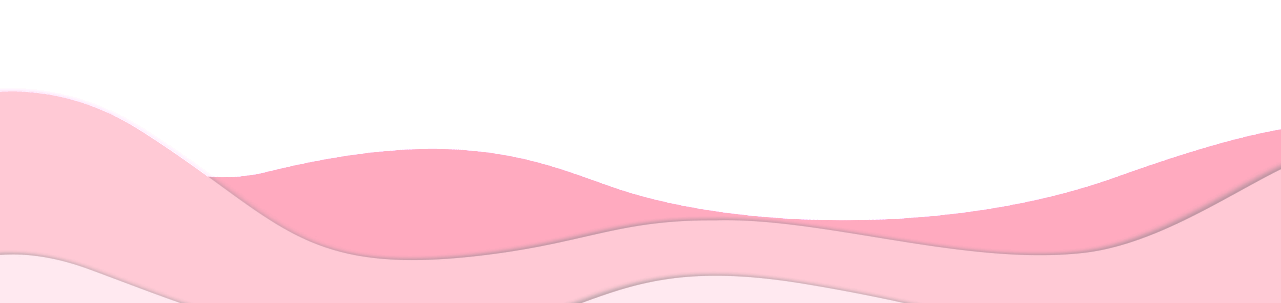 快乐过暑假，安全“不放假”
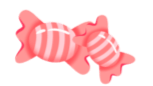 防溺水安全
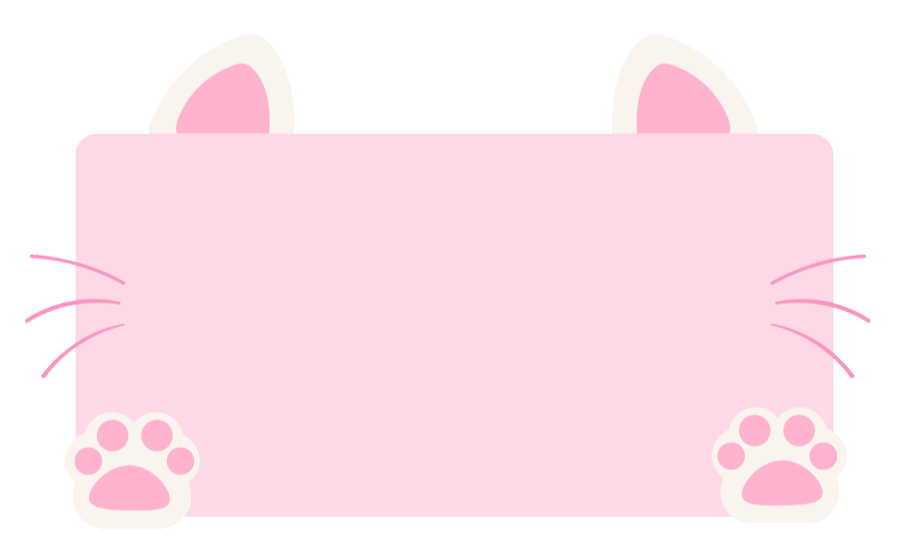 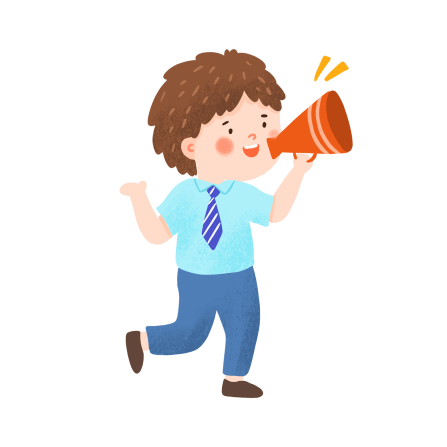 不在河边、亲水平台、工地水坑等区域玩耍。
不捡拾掉入河道等水域的物品，
不在河道边洗东西、抓水草、鱼虾、青蛙等。
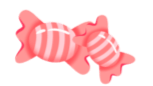 防溺水安全
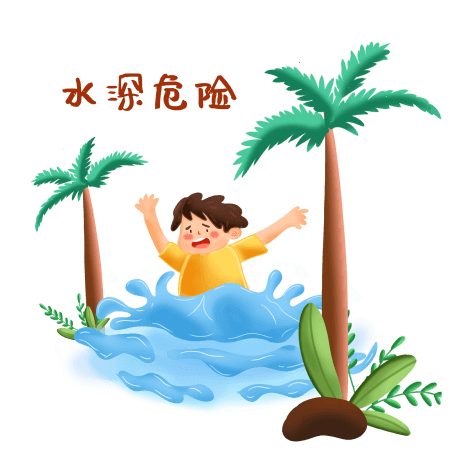 不私自下水游泳
不擅自与他人结伴游泳
不到不熟悉的水域游泳
不在无家长或教师带领的情况下游泳
不到无安全设施、无救援人员的水域游泳
[Speaker Notes: https://www.ypppt.com/]
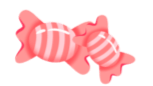 防溺水安全
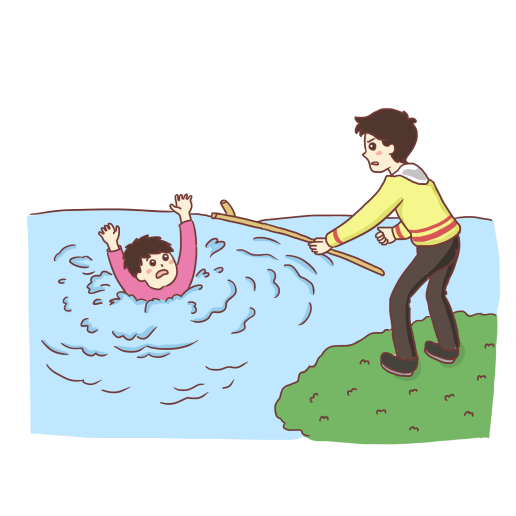 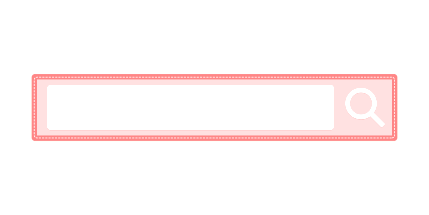 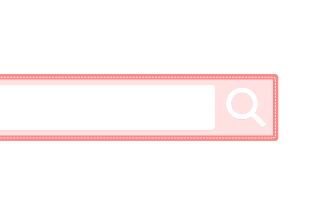 不手拉手盲目施救
发现同伴溺水，
立即寻求成人帮助，
不手拉手盲目施救，
要智慧救援。
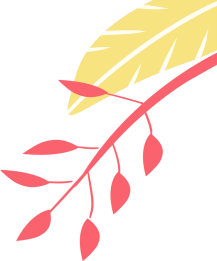 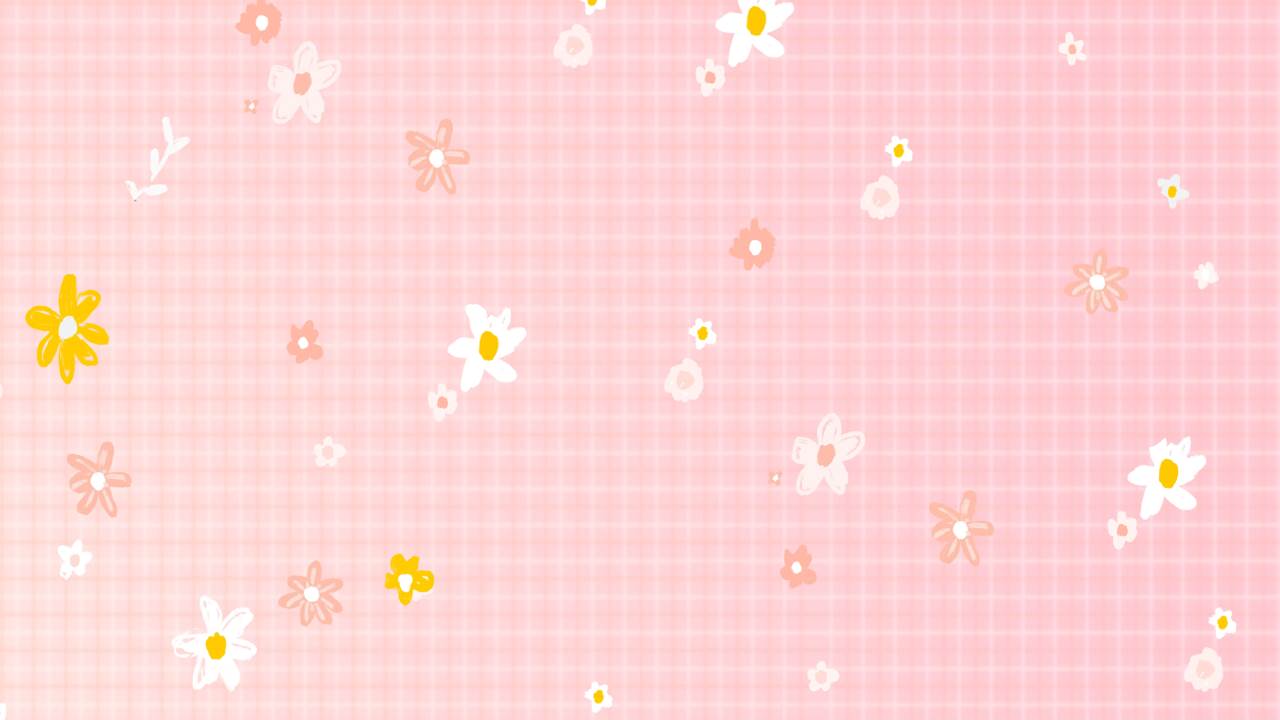 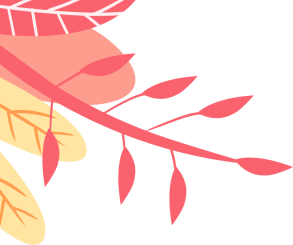 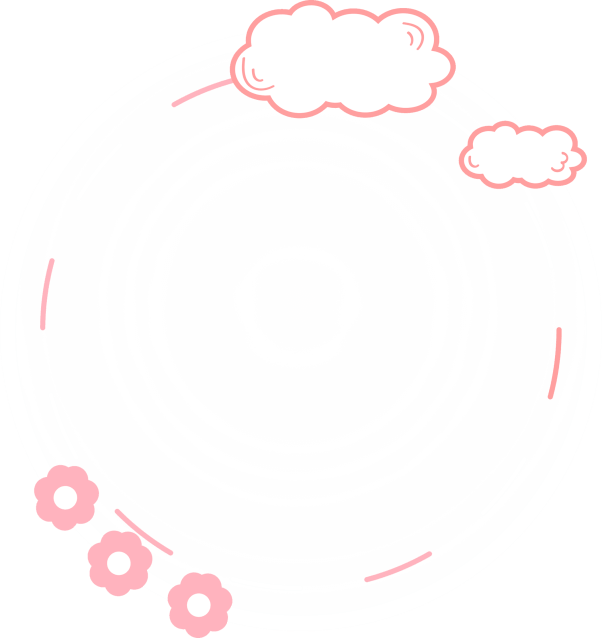 PART 03
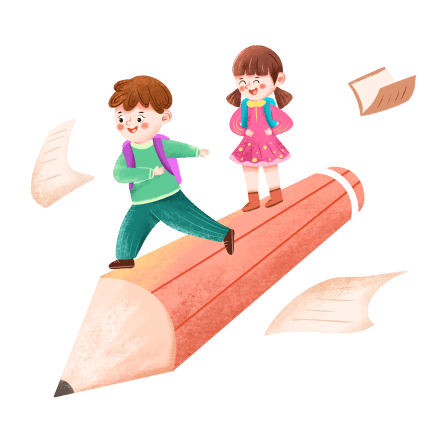 交通安全
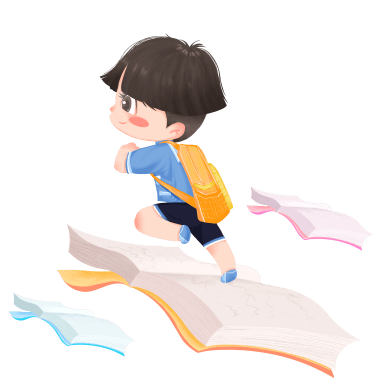 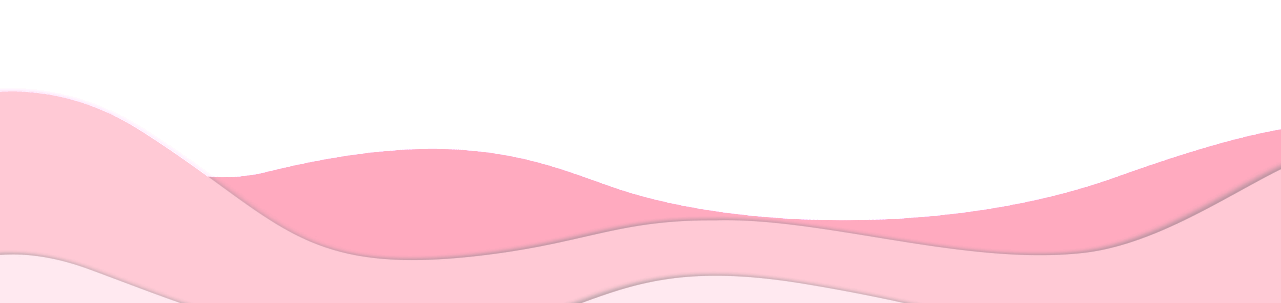 快乐过暑假，安全“不放假”
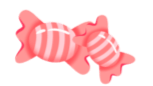 交通安全
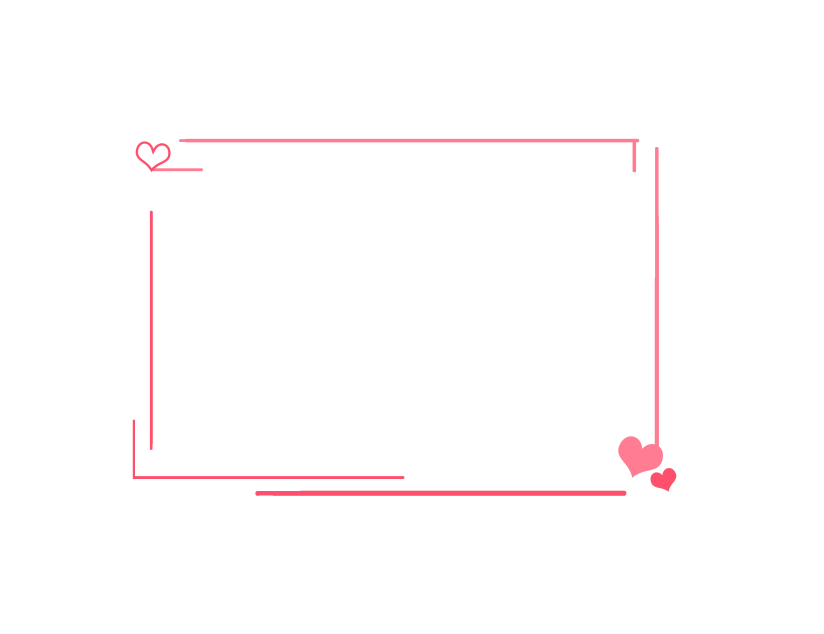 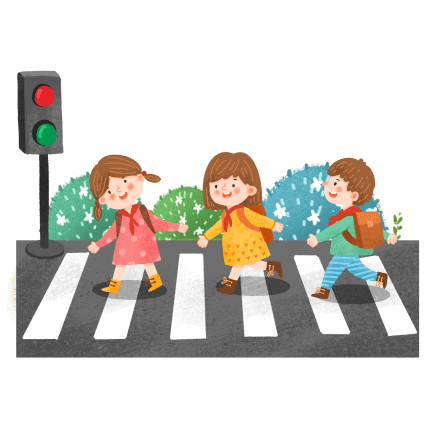 过马路走斑马线、天桥或地下通道，
不闯红灯，
不翻越隔离栏。
注意要走人行道，靠右行。
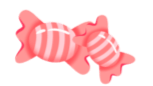 交通安全
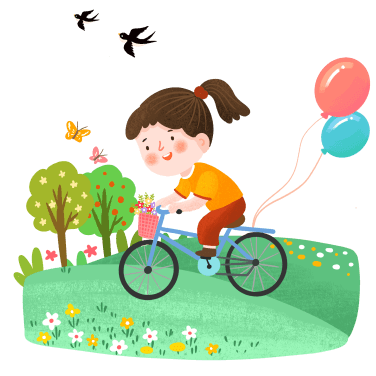 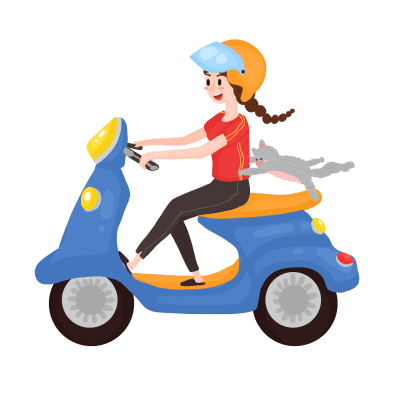 ＜12周岁不骑自行车
＜ 16周岁不骑电动自行车
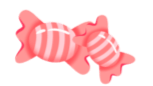 交通安全
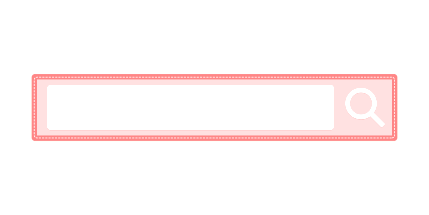 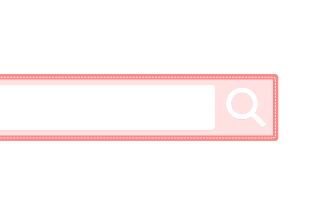 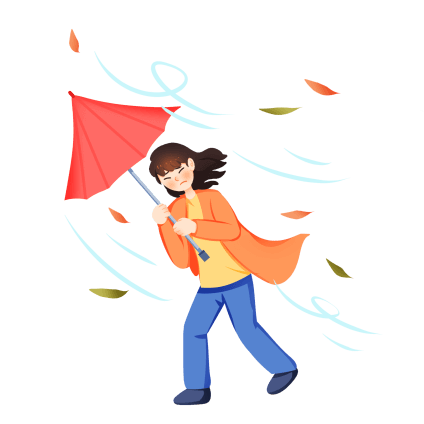 打雷快回家
不在暴雨、雷电等天气环境
和易发泥石流、滑坡、塌方等地质灾害环境逗留、玩耍。
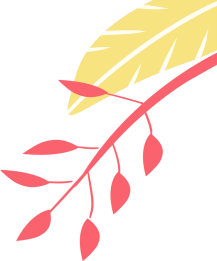 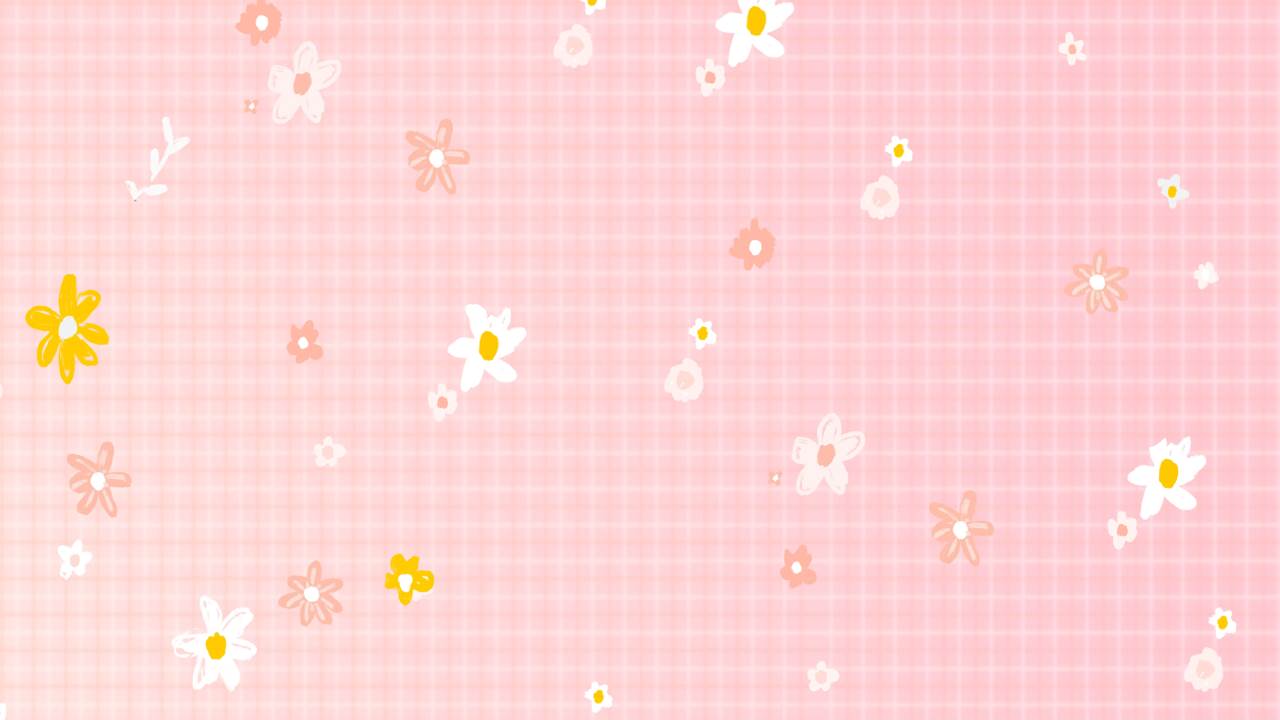 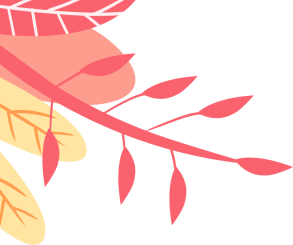 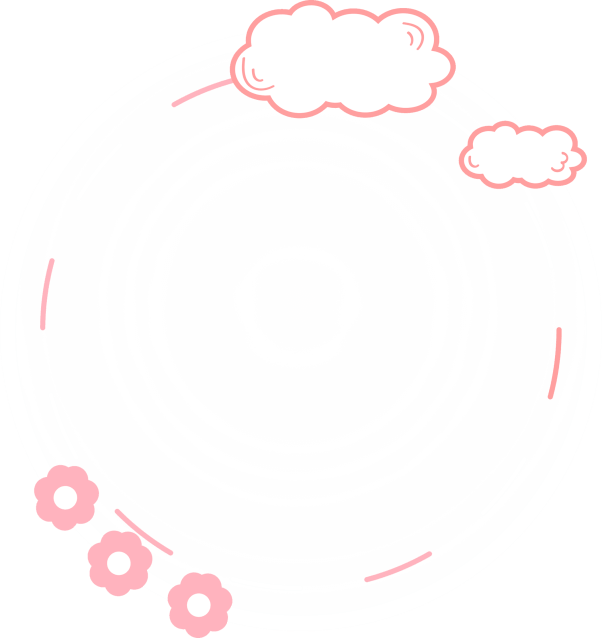 PART 04
外出活动
安全
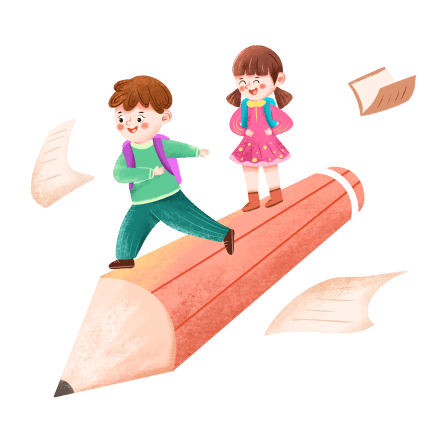 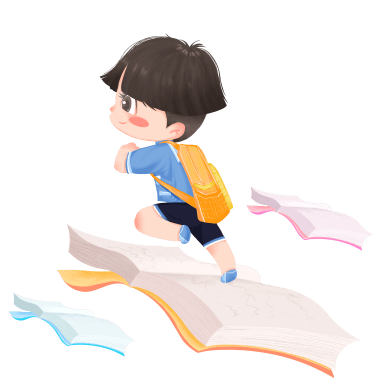 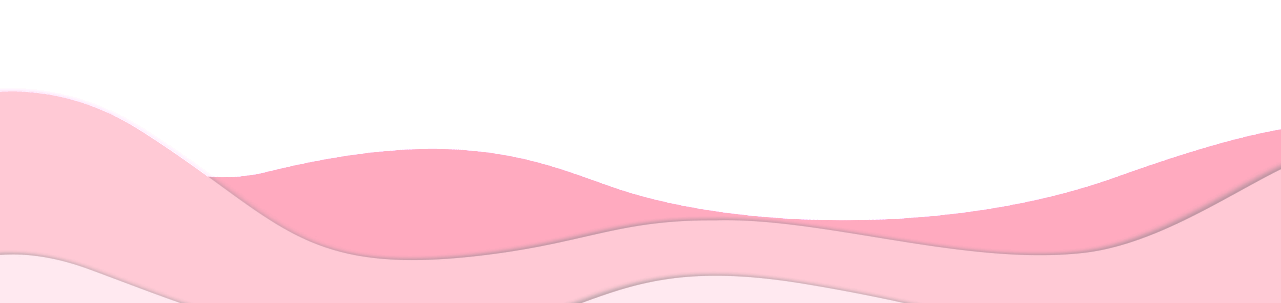 快乐过暑假，安全“不放假”
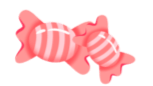 外出活动安全
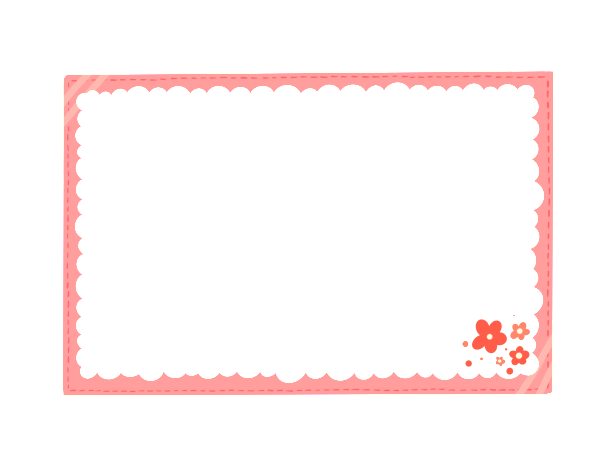 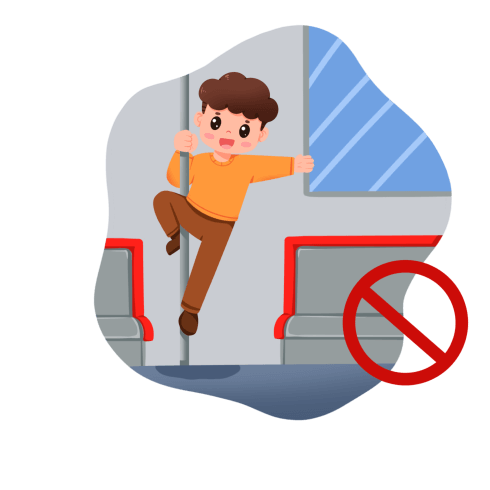 不在飘窗、阳台上嬉闹，
不到无护栏的平台玩耍，
不拥挤、攀爬护栏设施。
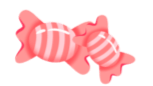 外出活动安全
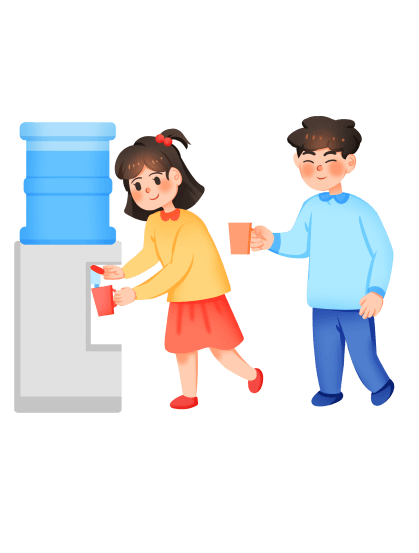 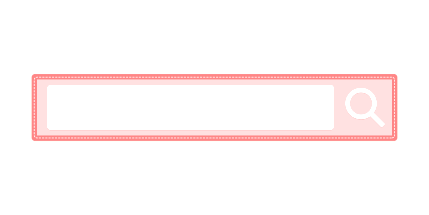 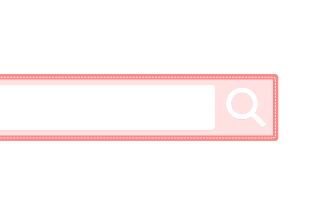 大众场所排队慢行，不要拥挤
在大众场所出口、楼道要慢行、不拥挤，
讲究通行秩序，
远离拥挤场所，避免拥挤踩踏。
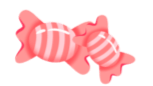 外出活动安全
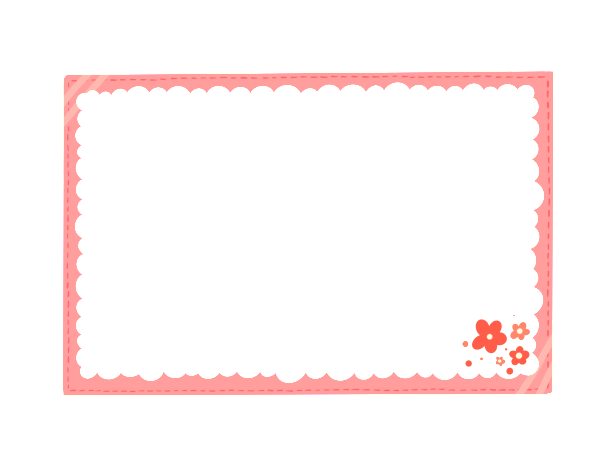 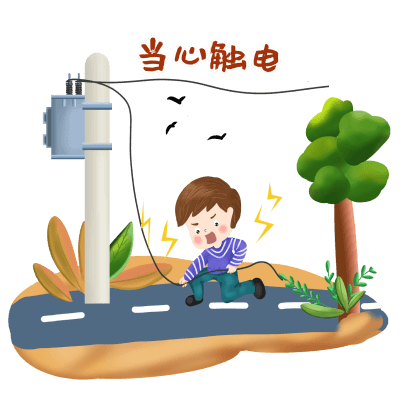 不在设有危险标志处停留，
不在工地、轨道、高压线等危险区域玩耍。
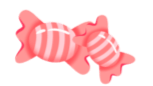 外出活动安全
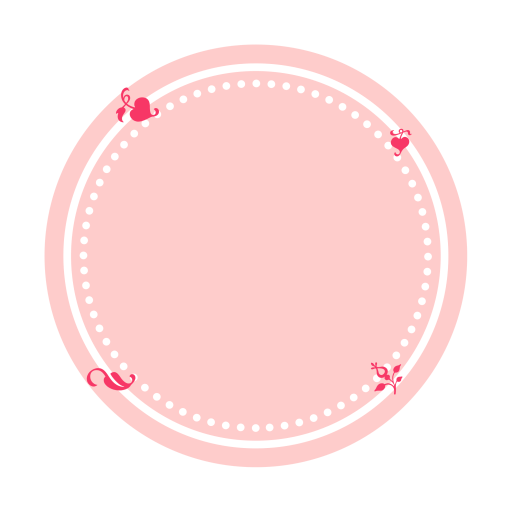 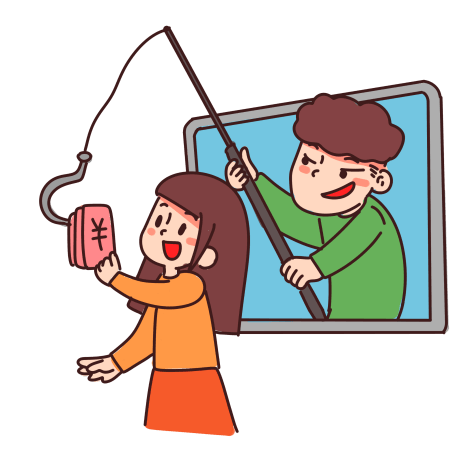 防范电信、网络诈骗，
不去网吧、酒吧以及歌舞娱乐场所。
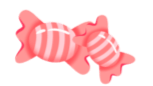 外出活动安全
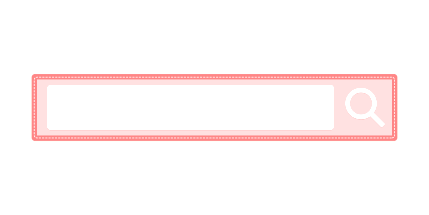 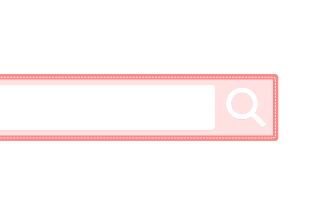 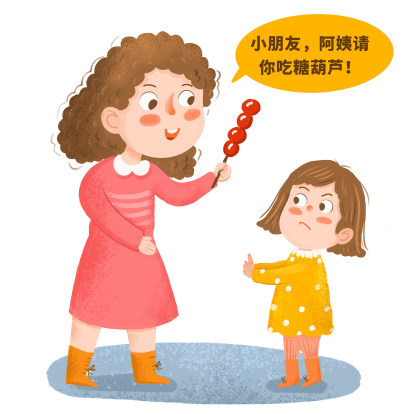 对陌生人说“不”
不可与陌生人交谈
不吃陌生人给的东西
不跟陌生人去玩
小朋友，这些都要记牢!
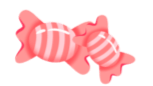 外出活动安全
假期安全要注意，电话号码要牢记
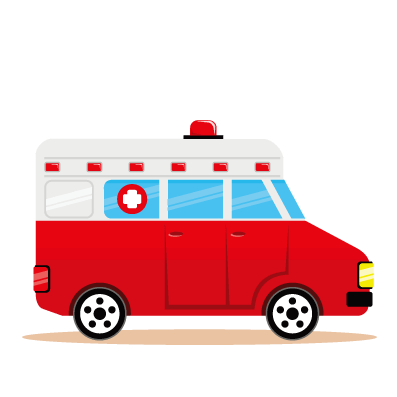 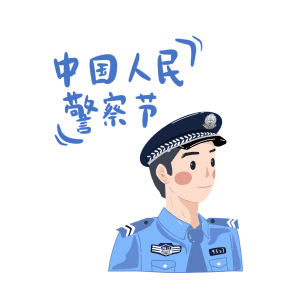 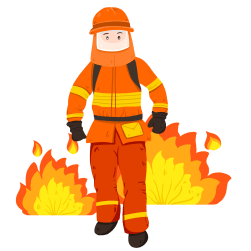 火警
119
匪警
110
急救中心
120